Преобразование выражений, содержащих радикалы
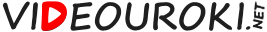 Повторим:
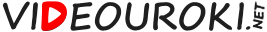 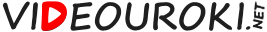 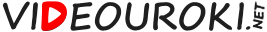 Пример:
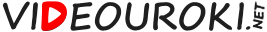 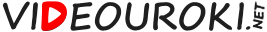 Пример:
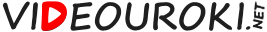 Пример:
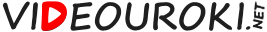 Пример:
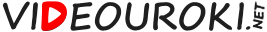 Пример:
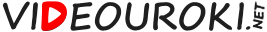 Пример:
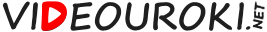 Пример:
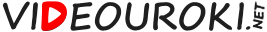 Пример:
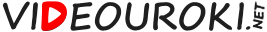 Пример:
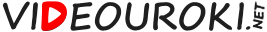 Пример:
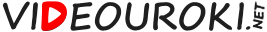